Kuchnie obcych krajóww naszym mieście- kuchnia chińska i wietnamska
Globalizacja-jest to proces występujący na całym świecie, który ma na celu zbliżenie między  narodami.                            Przykłady globalizacji:-  obchodzenie tych samych świąt (Walentynki,    Mikołajki)-  korzystanie z nowoczesnych  technologii ( telefony    komórkowe, tablety, Internet)    - upodobnienie się do siebie innych miast - jednakowa moda na świecie-  działalność tych samych międzynarodowych   organizacji, banków, przedsiębiorstw, restauracji     we wszystkich krajach na całym świecie
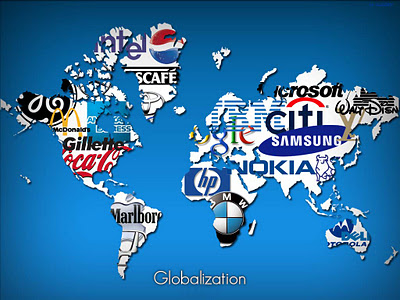 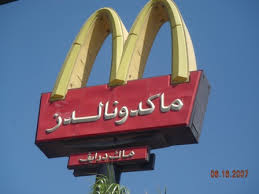 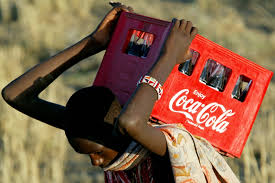 CHINY - położenie
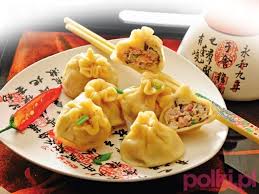 Kuchnia chińska
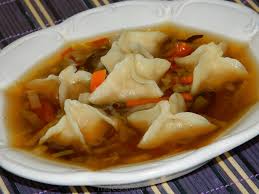 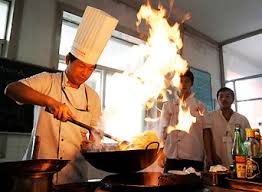 Pałeczki
są jednym z najpopularniejszych sposobów jedzenia posiłków. Chińskie pałeczki są przeważnie kwadratowe i mają tępe zakończenie. Są wytwarzane z najróżniejszych materiałów, ale najpopularniejsze są drewniane i bambusowe. Dawniej wytwarzano je także z kości słoniowej, metali (także ze złota) i innych materiałów.
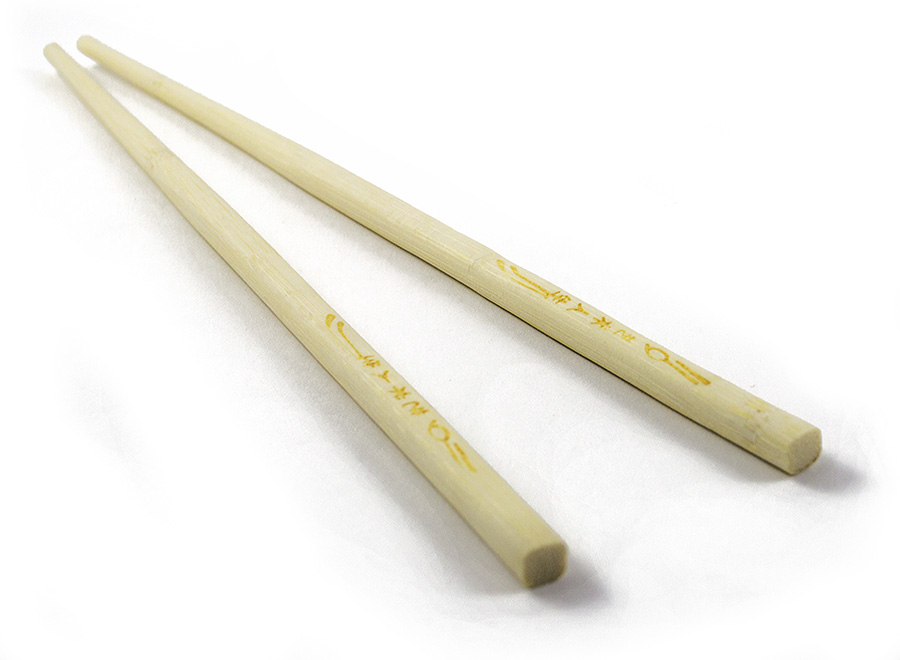 Sprzęt używany w kuchni chińskiej:
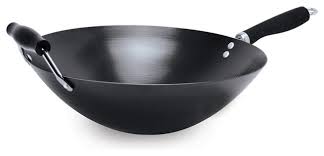 Wok- naczynie przypominające miskę              z jedną lub dwiema rączkami, służące do smażenia w ruchu, szybkiego przyrządzania potraw na ogniu.
Steamer -  proste naczynie do gotowania na parze zrobione z bambusa. Pozwala na łatwe, a przede wszystkim zdrowe przyrządzenie całego posiłku.
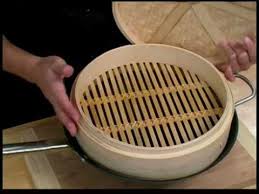 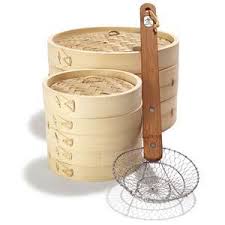 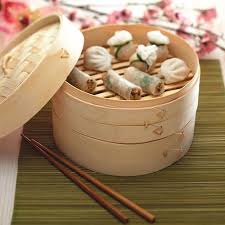 Tasak - jedno z najpopularniejszych narzędzi używanych w Chinach. Używa się go do siekania, krojenia                                 i rozdrabniania.
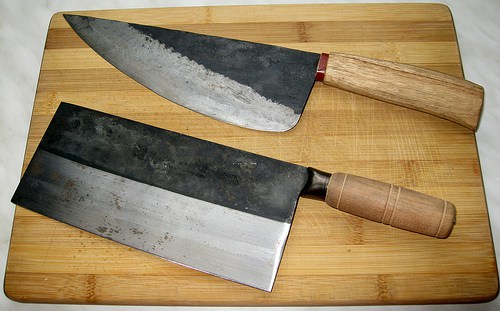 Wietnam - położenie
Typowe dania kuchni wietnamskiej-Nem i Phở
A oto i my przed barem…..
i w Sajgonie
nasze sajgonki
Imiona i nazwiska zatrudnionych                 w barze Wietnamczyków w oryginalnej pisowni: